МБДОУ  детский сад № 159Вторая младшая группа «Ладушки»
Дистанционное обучение.
          
               Формирование элементарных                   
            математических представлений

                   Воспитатели: Оспельникова Е.Н.
                                                         Скачкова В.В. 

                                        Тверь, 2020
Мы с вами закрепили умение различать и называть части суток. В этом нам помог видеоролик - https://ok.ru/video/1323718414811
Поиграли в игру "день- ночь" . Для закрепления знаний геометрические фигур и понятия «большой маленький» выполнили следующее задание:



                                                                               Получили вот такие результаты:
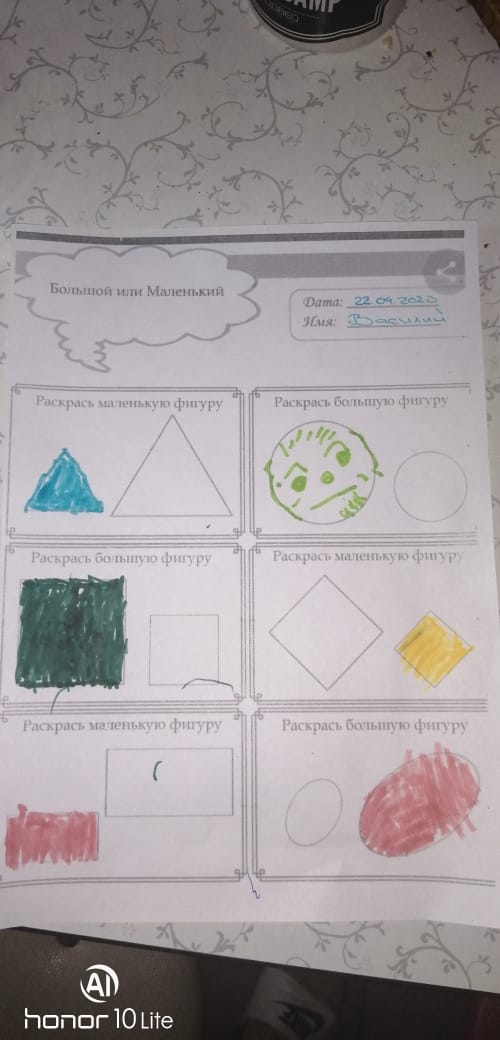 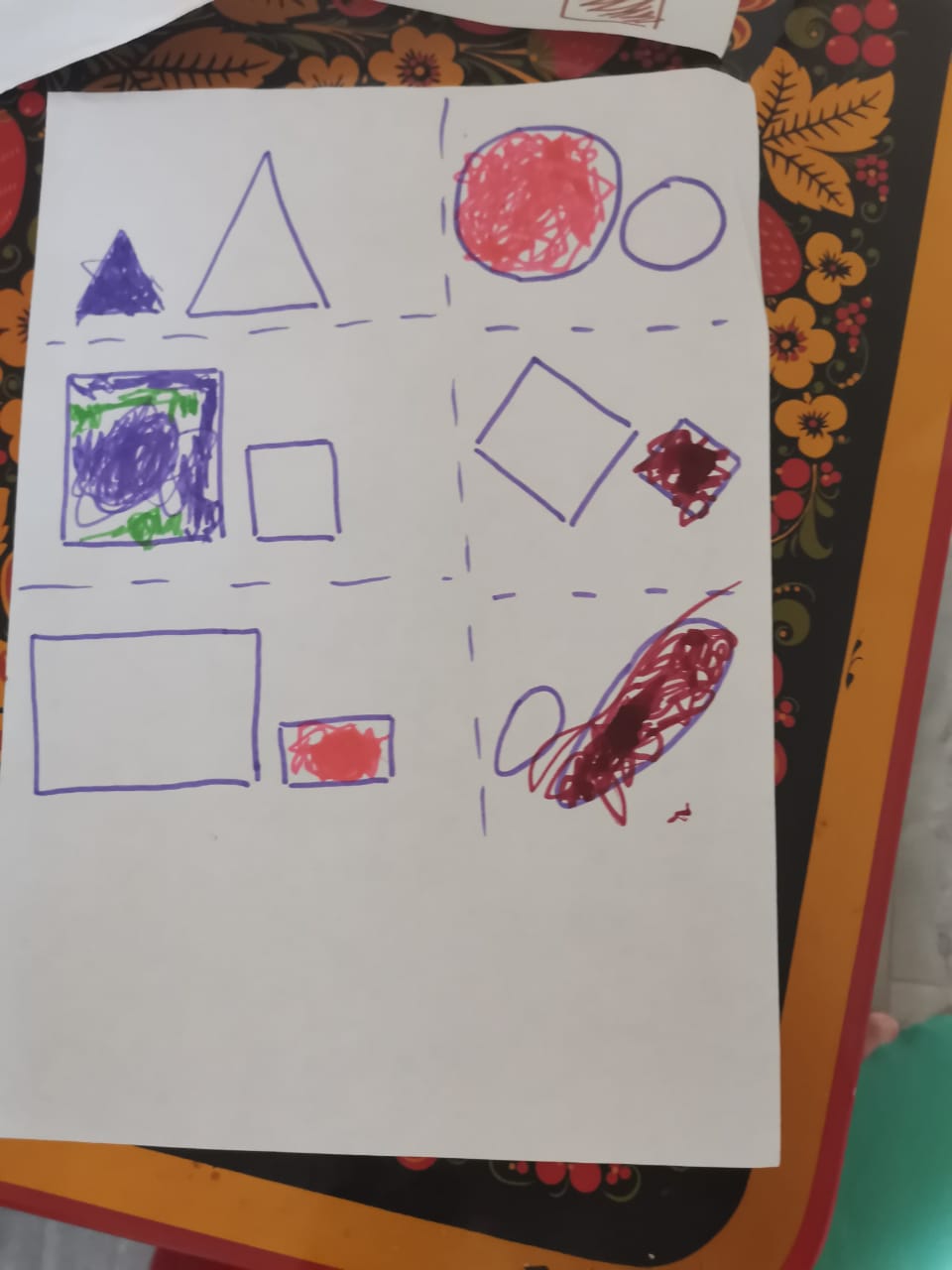 Спасибо за внимание!